Lexical Areas: Sports and Free Time /Hobbies and Leisure
Explain to students that they will see a blurred image. 
 In pairs or groups, students have to try and guess what is happening in the picture by following the clues.  
Encourage each group to look carefully at the selected part and describe it in as much detail as possible. 
Can the students guess what  is happening in the picture?
What Is it?
Reference to LOs and Syllabi
Reference to LO: 
LS 5.9 I can use appropriate language and specific vocabulary fluently to suit different purposes when interacting with others. 
 
Reference to Syllabi:
5.1.5/6.1.8 Give vivid descriptions of characters, scenes, objects and pictures using grammatically correct language.
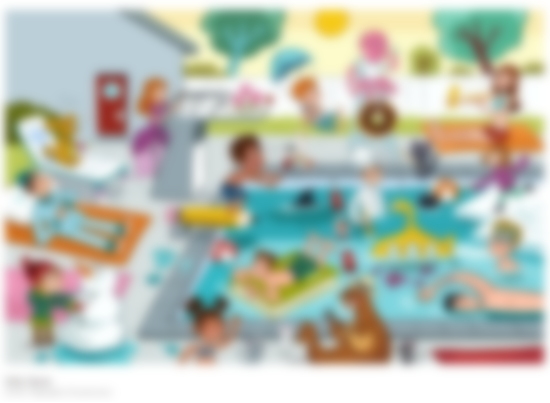 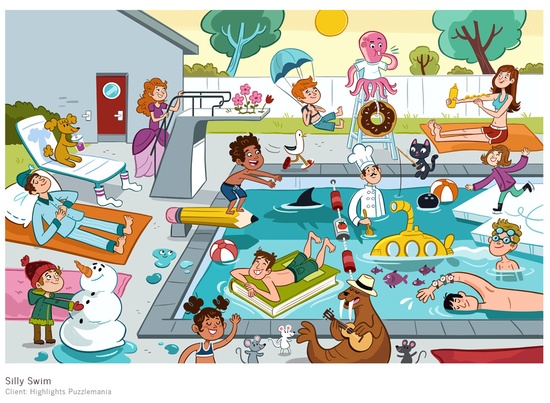 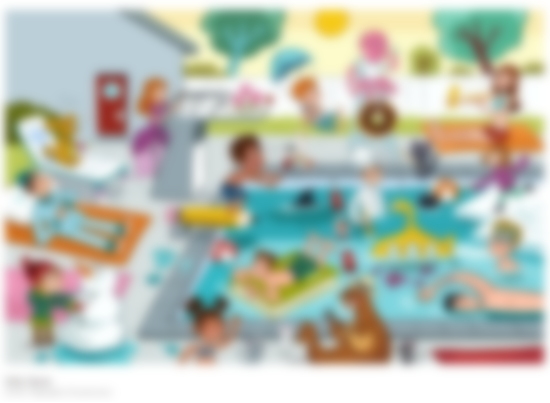 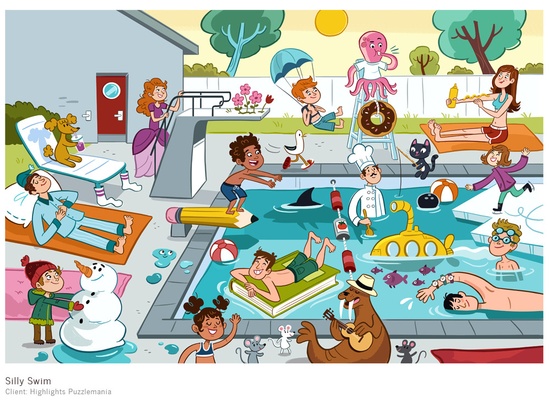 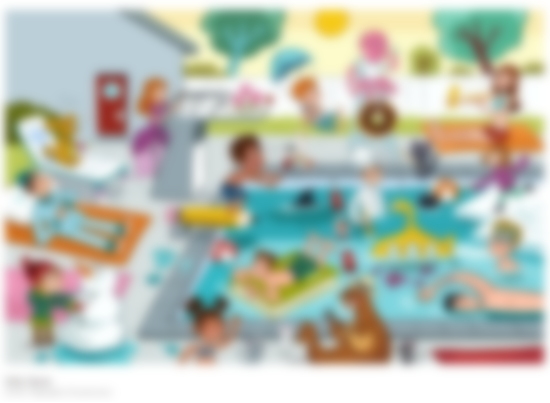 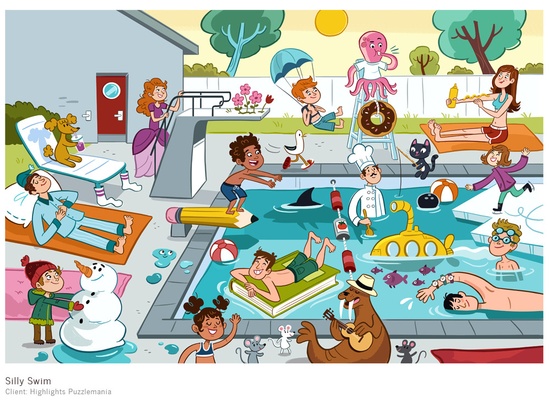 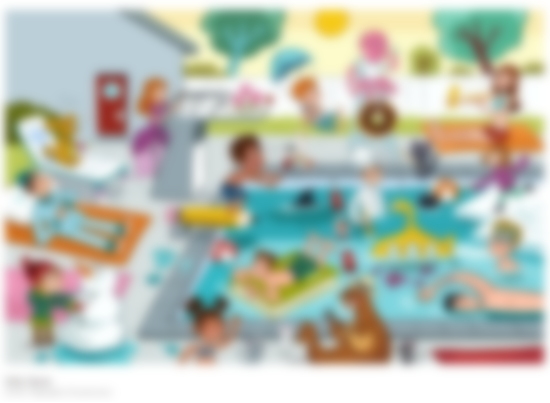 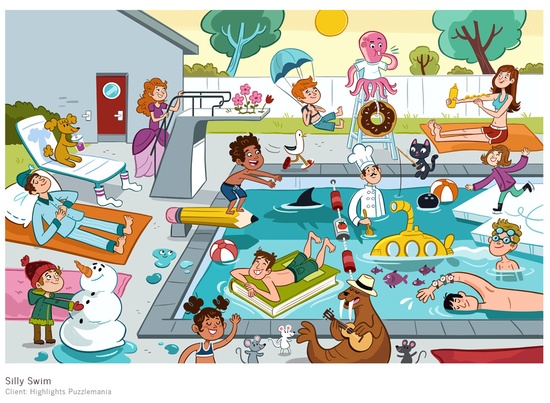 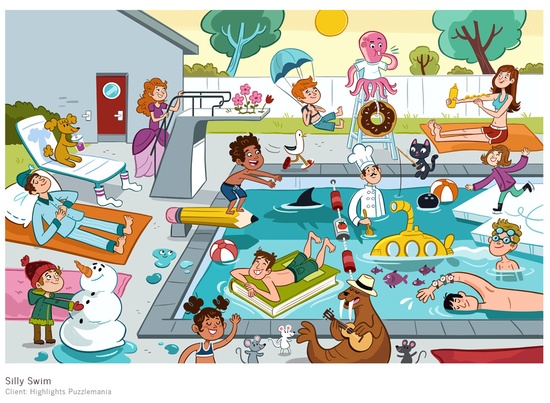 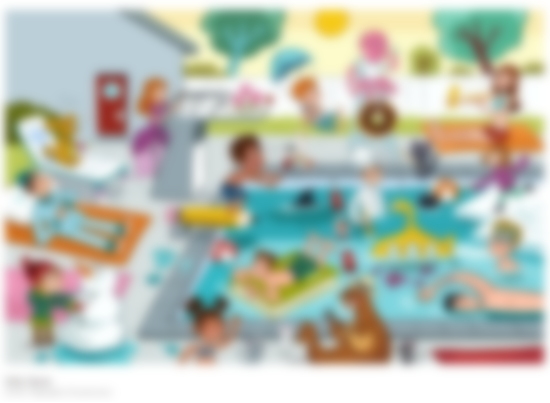 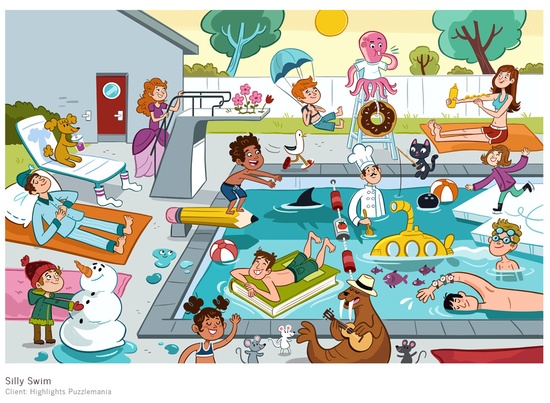 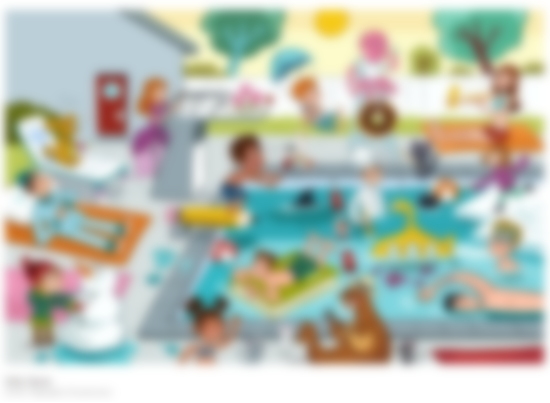 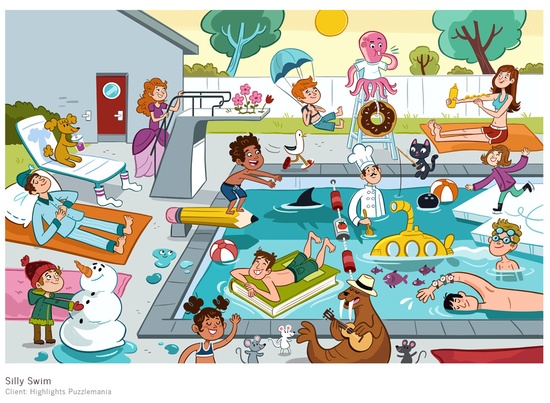 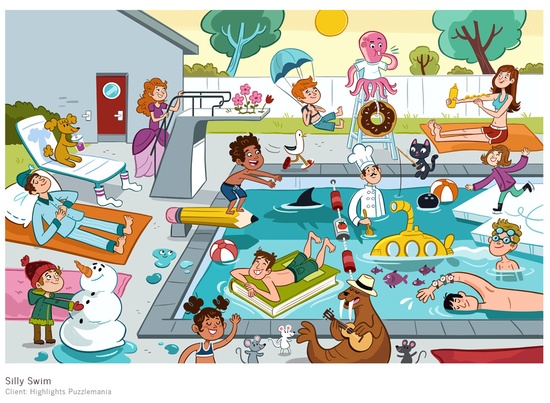 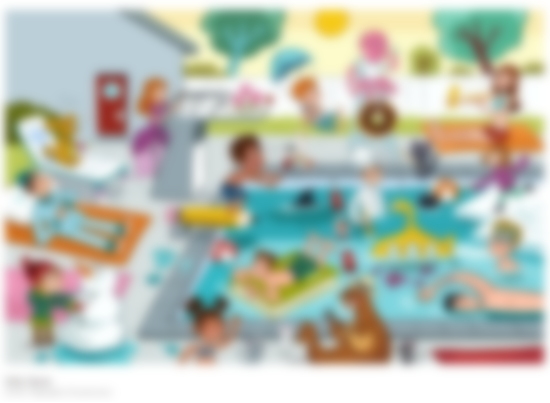 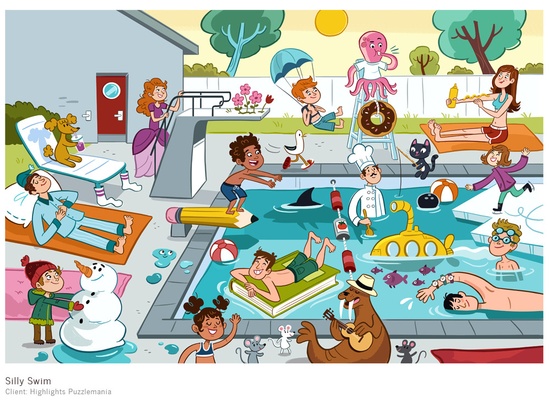 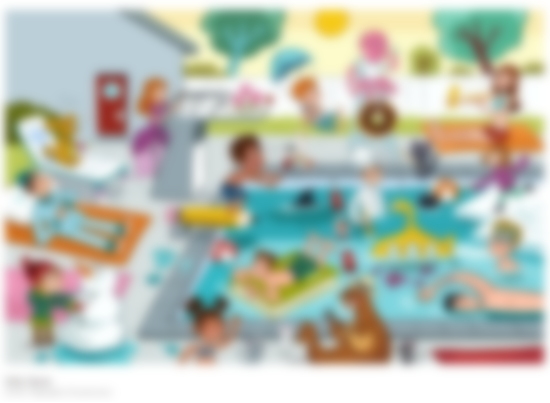 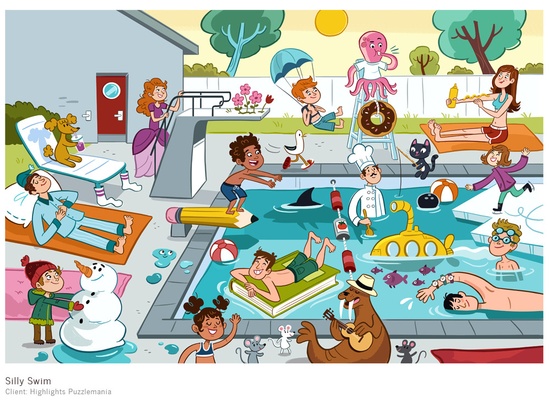 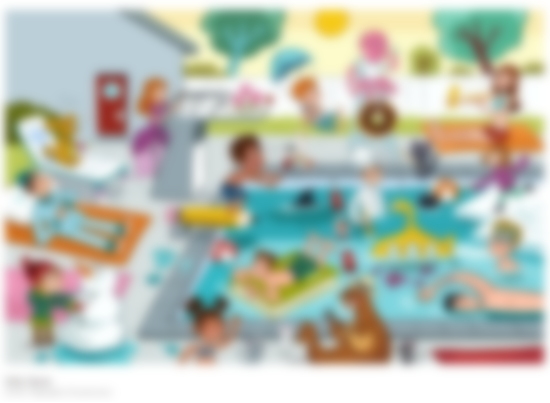 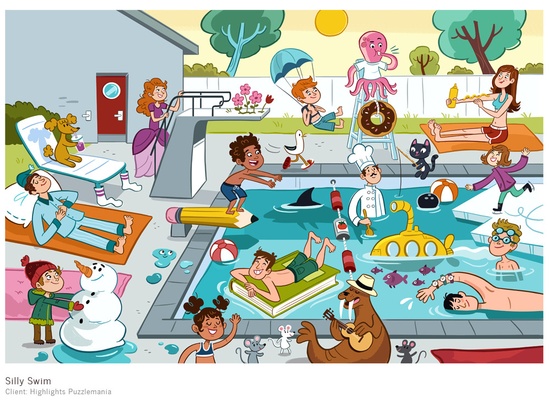 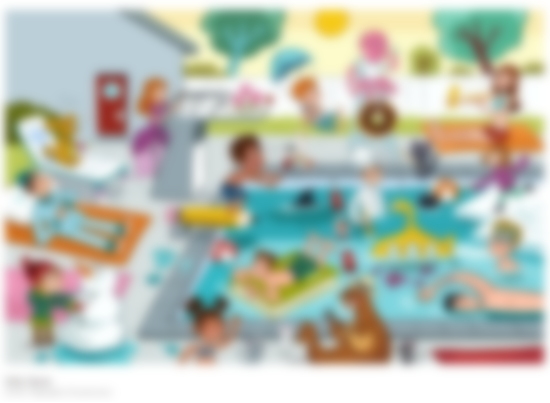 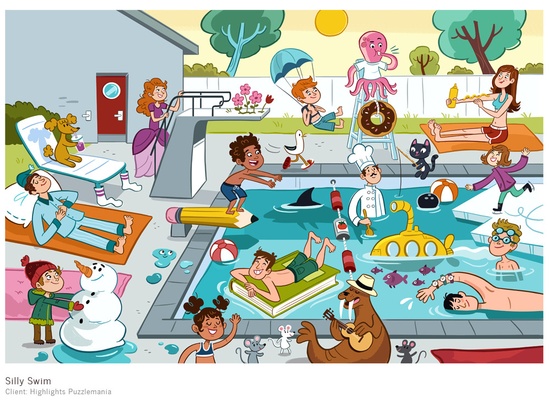 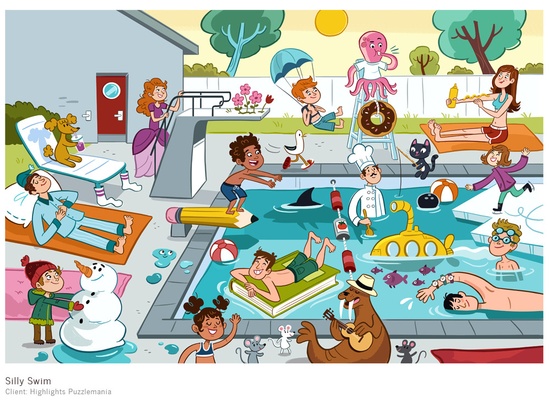 Lexical Areas: Celebrations
Explain to students that they will see a blurred image. 
 In pairs or groups, students have to try and guess what is happening in the picture by following the clues.  
Encourage each group to look carefully at the selected part and describe it in as much detail as possible. 
Can the students guess what  is happening in the picture?
What Is it?
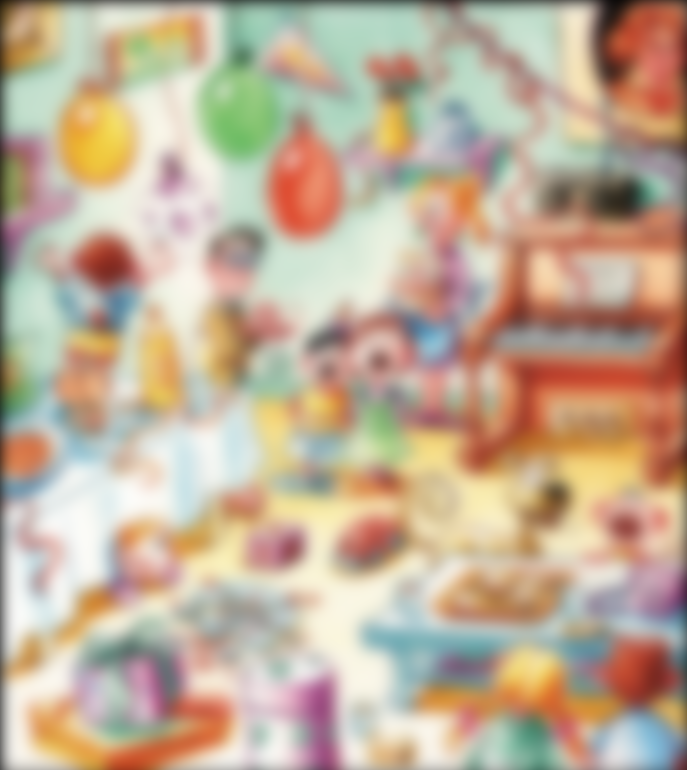 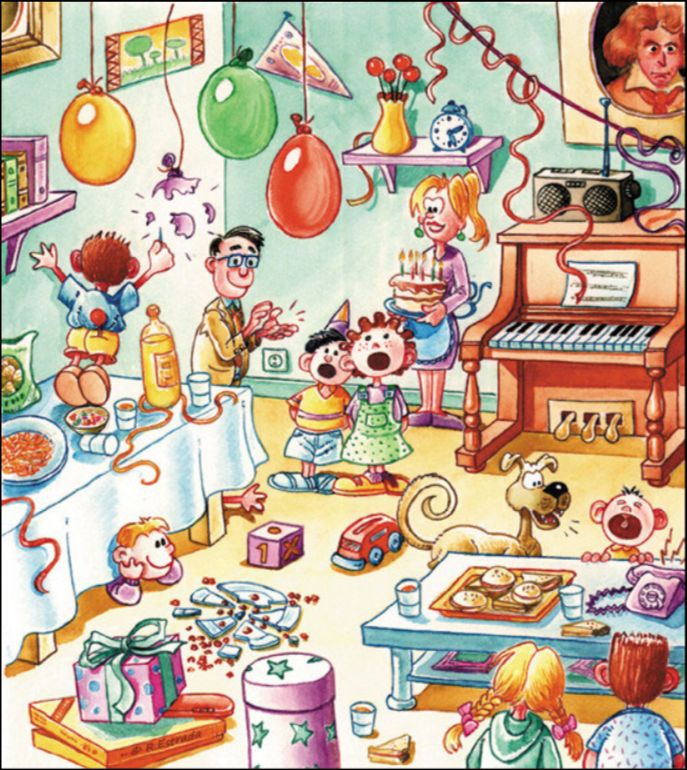 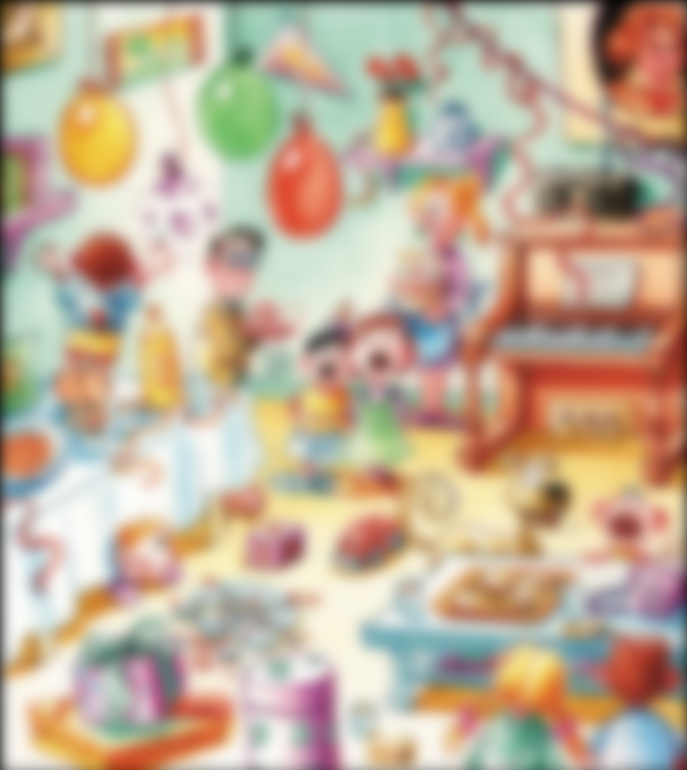 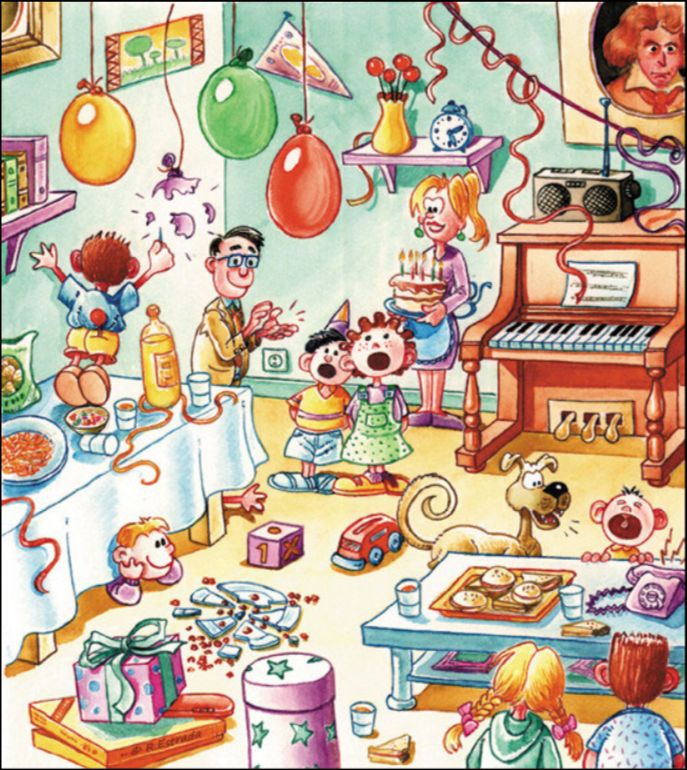 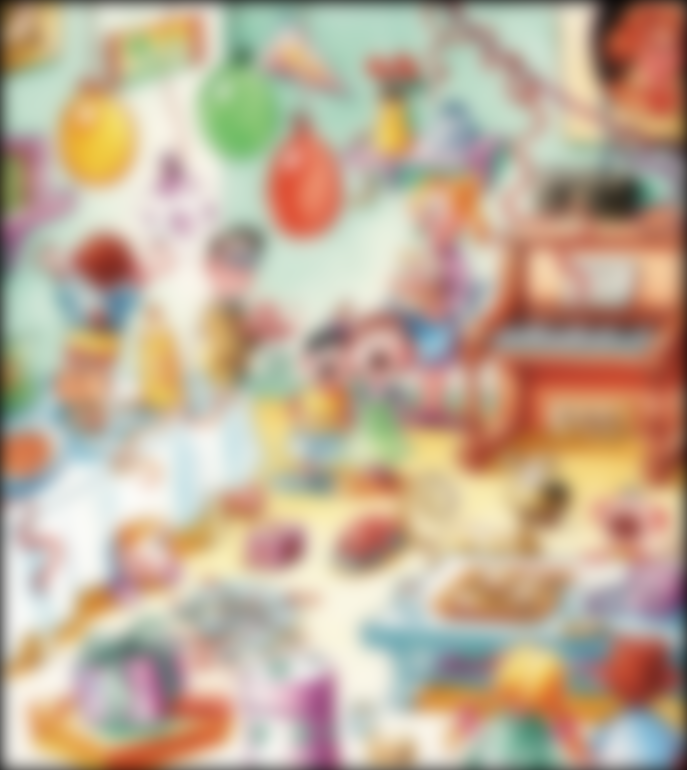 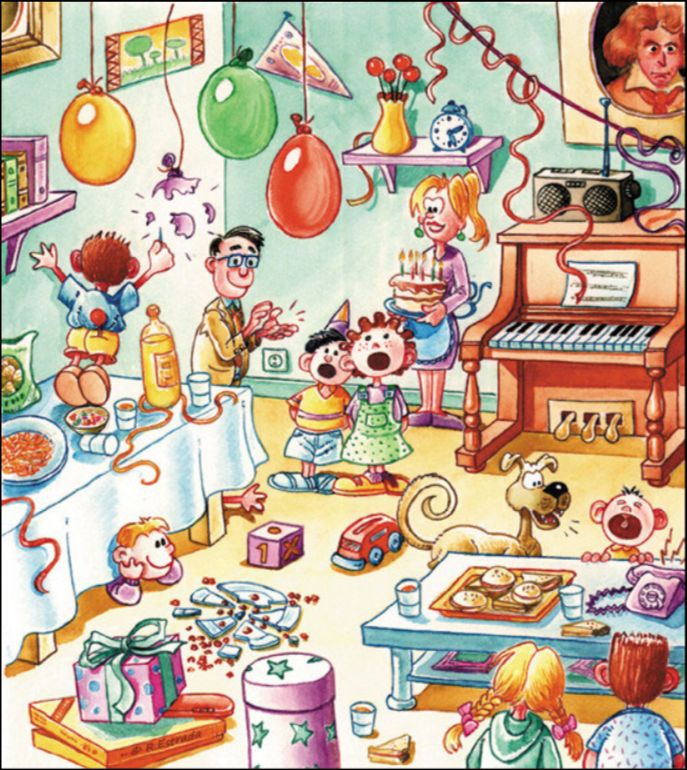 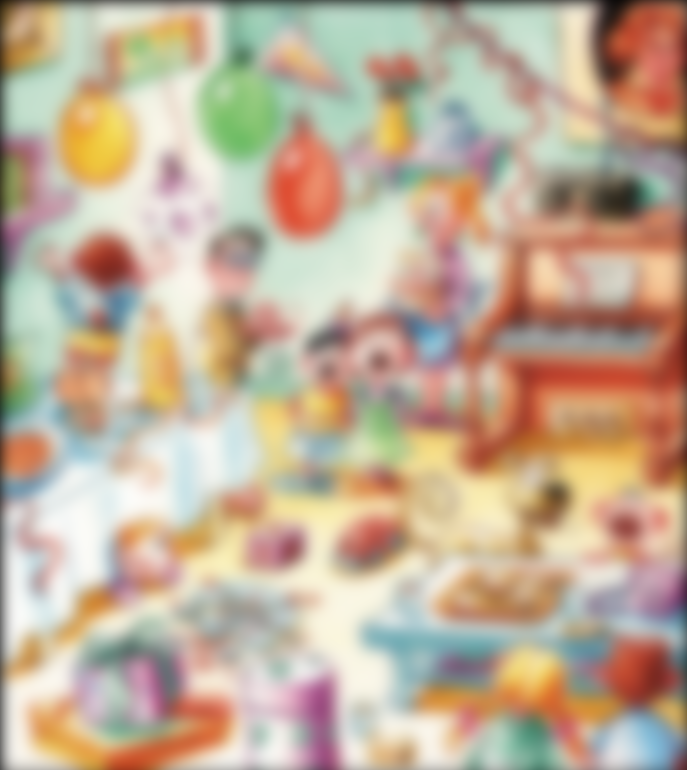 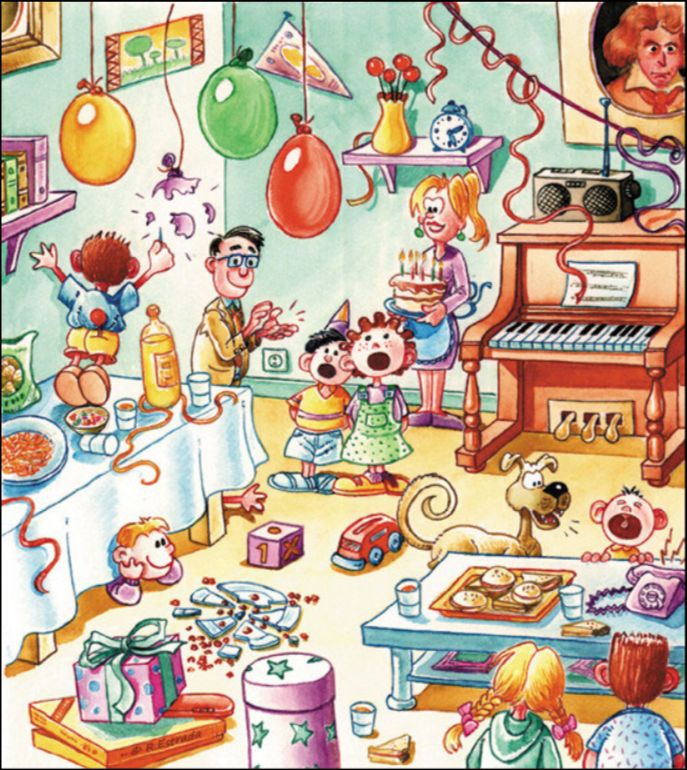 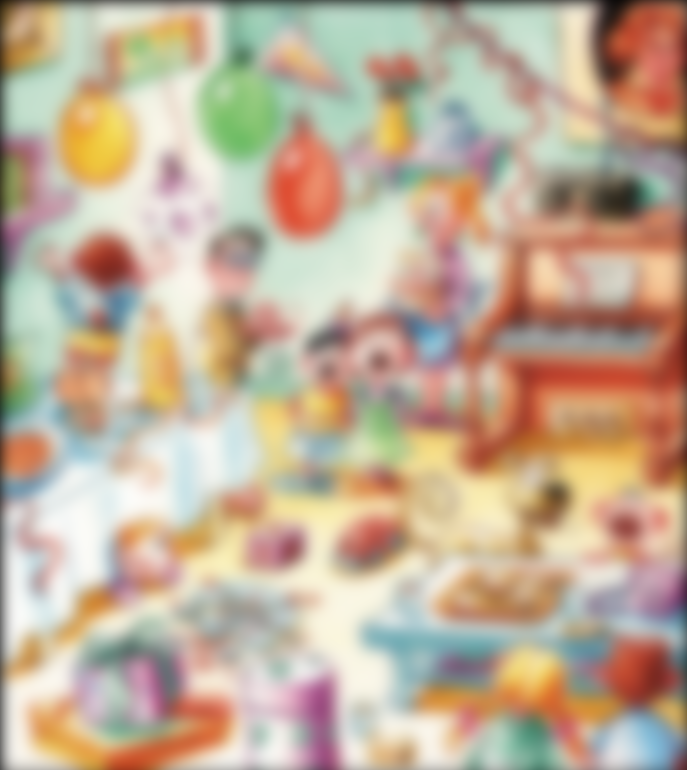 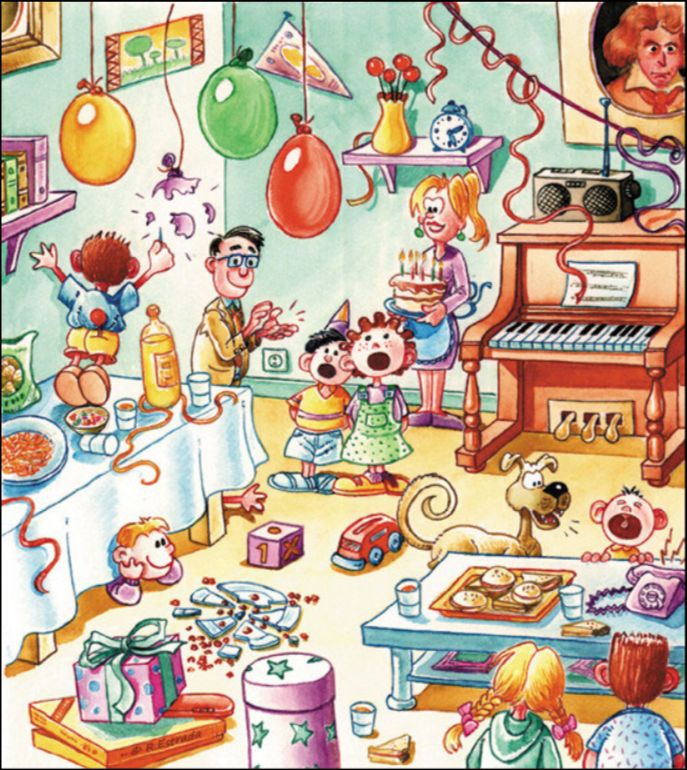 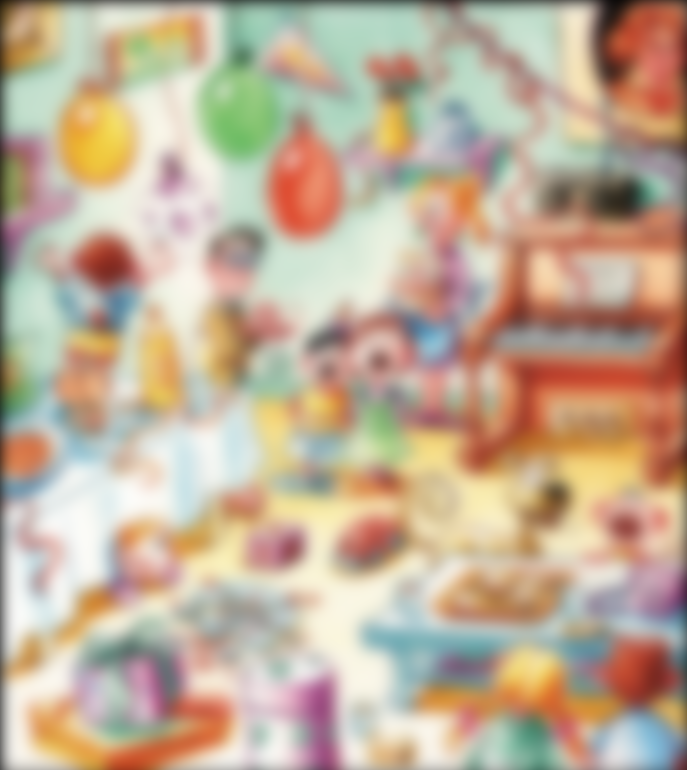 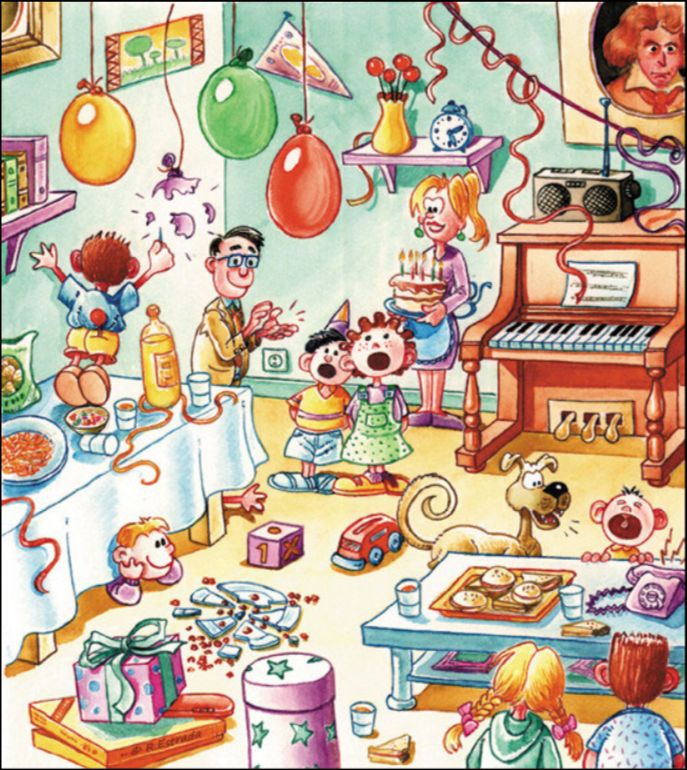 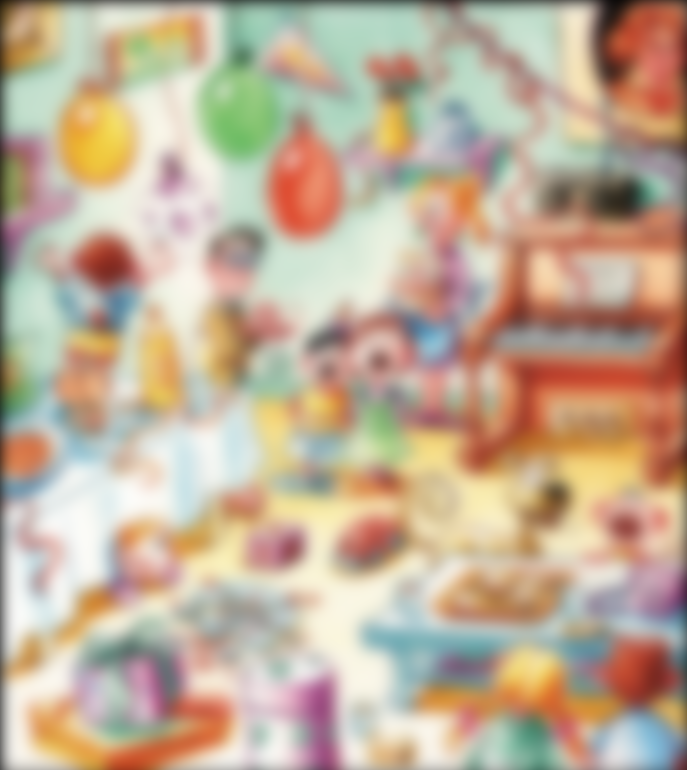 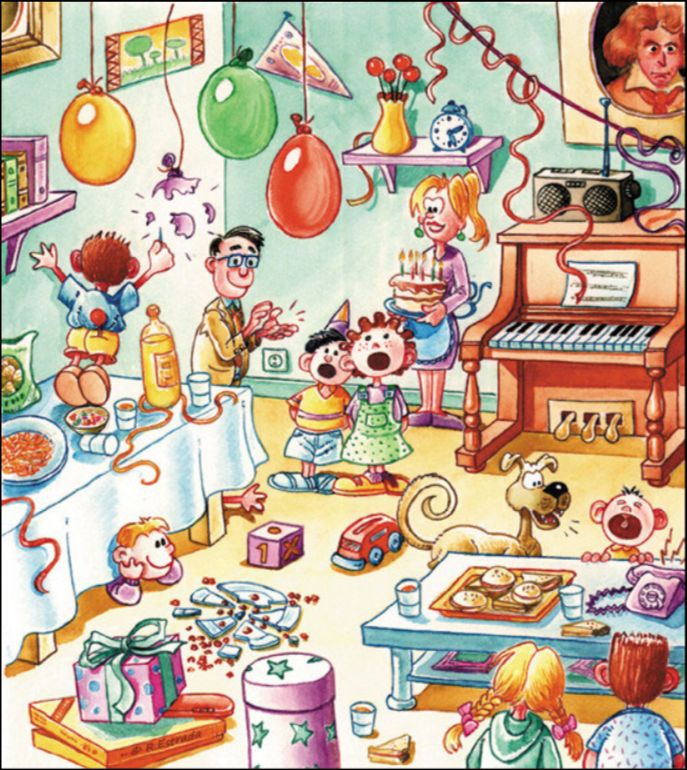 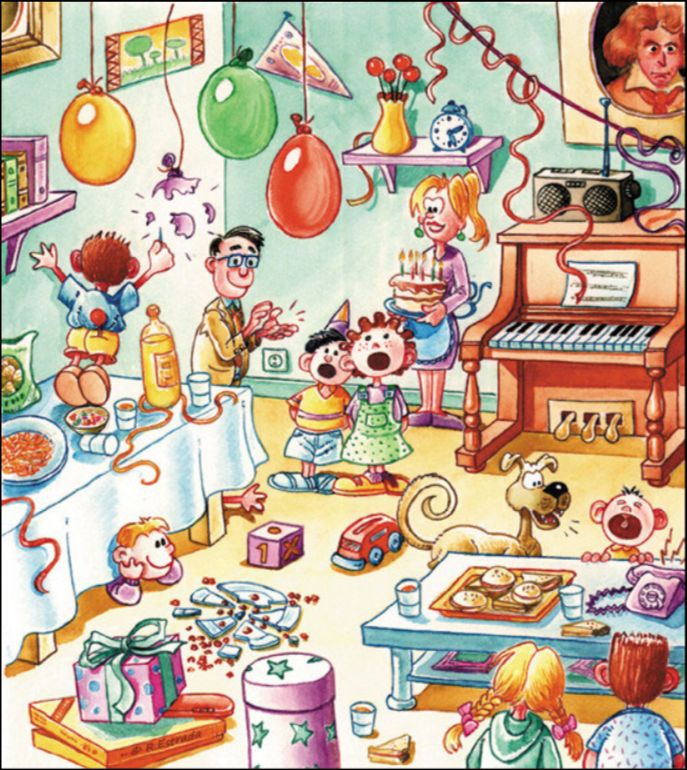 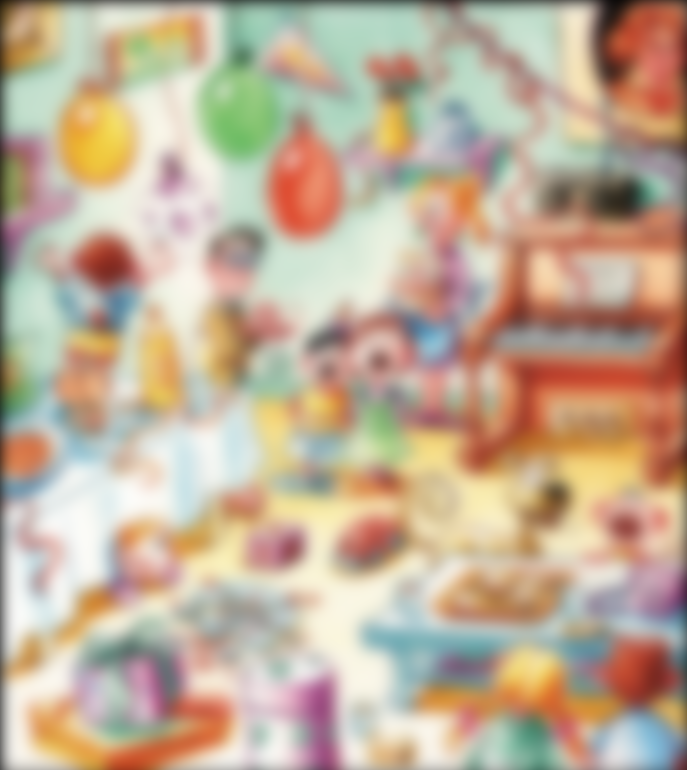 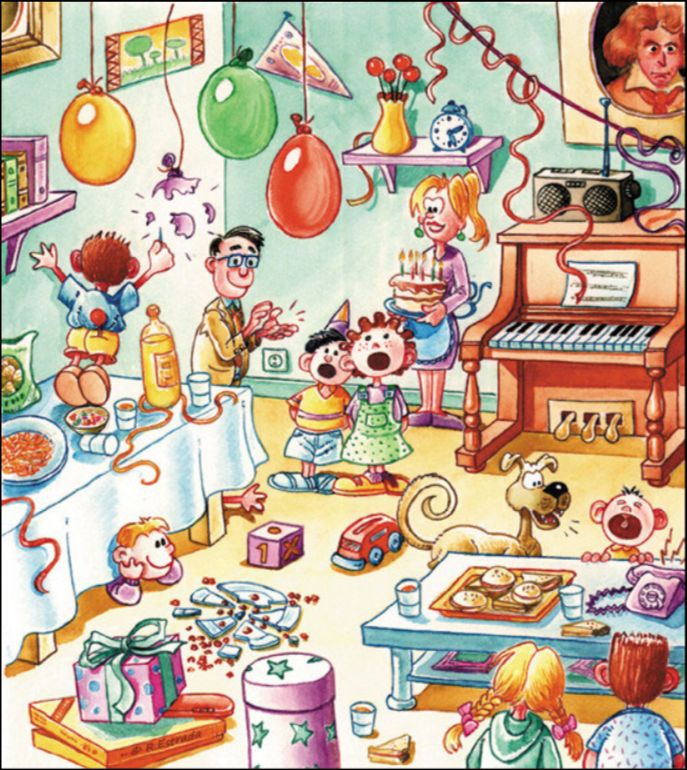 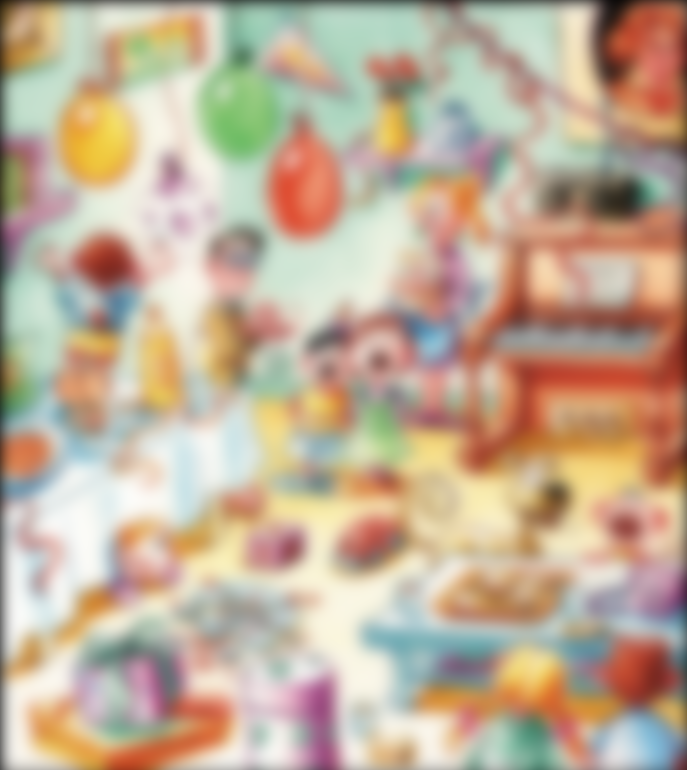 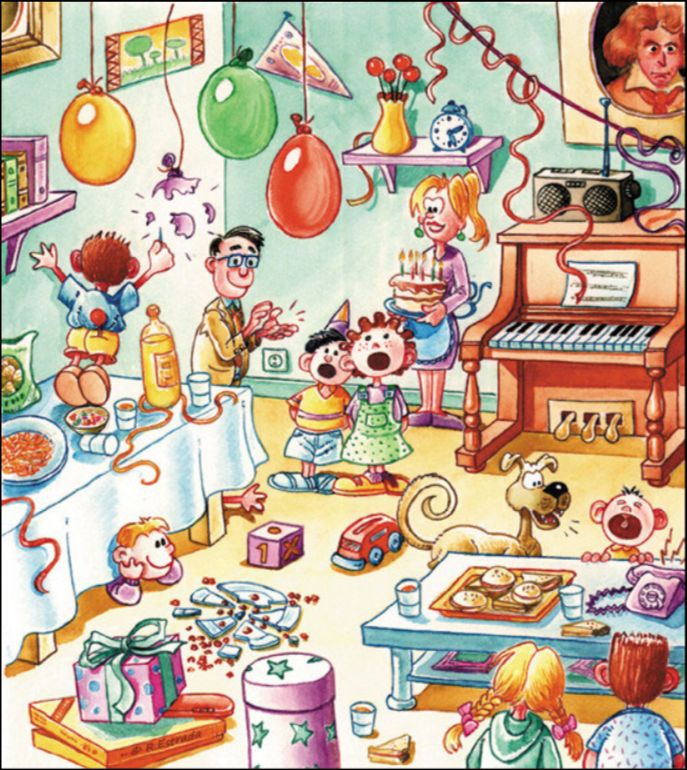 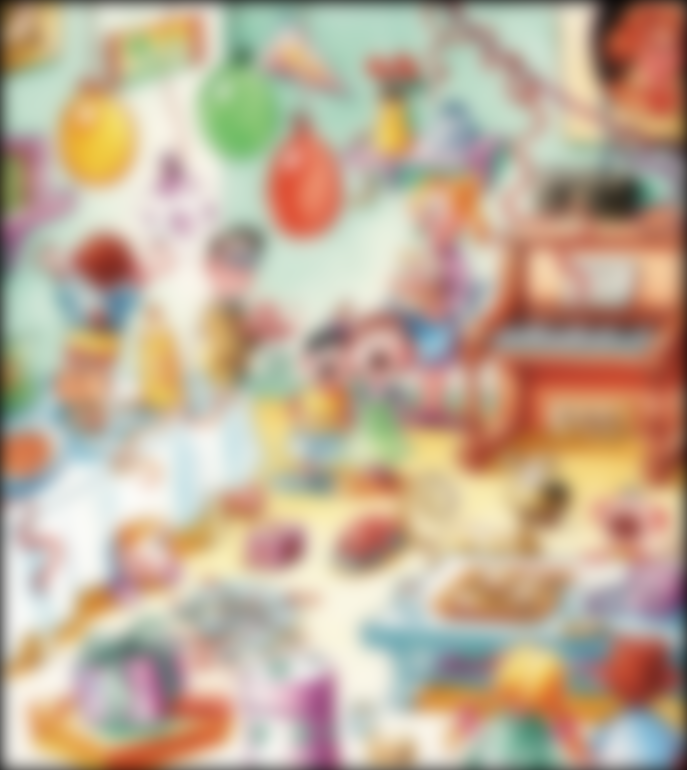 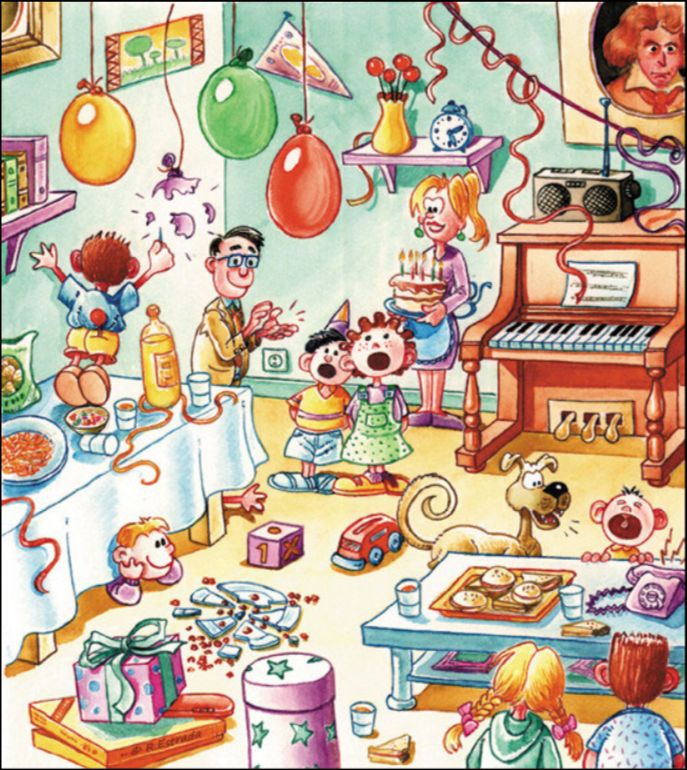 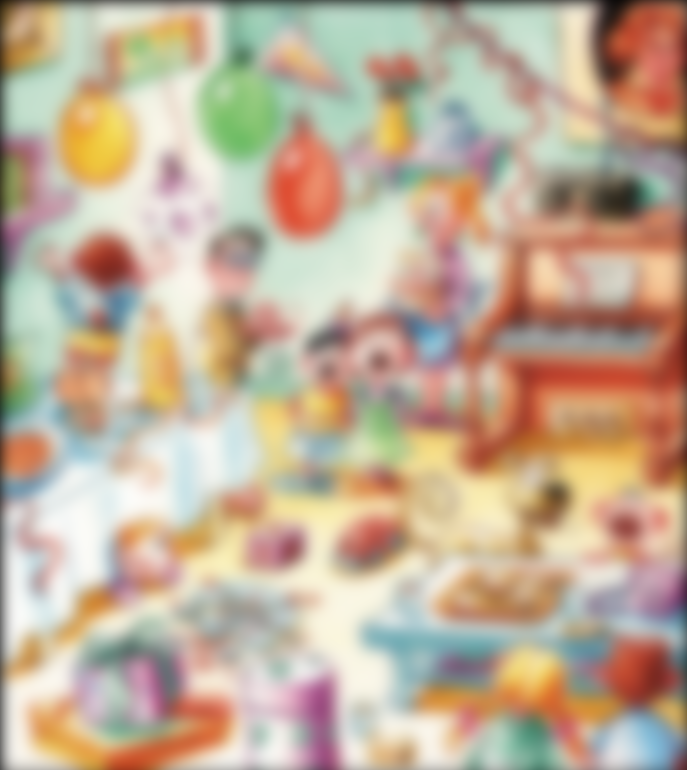 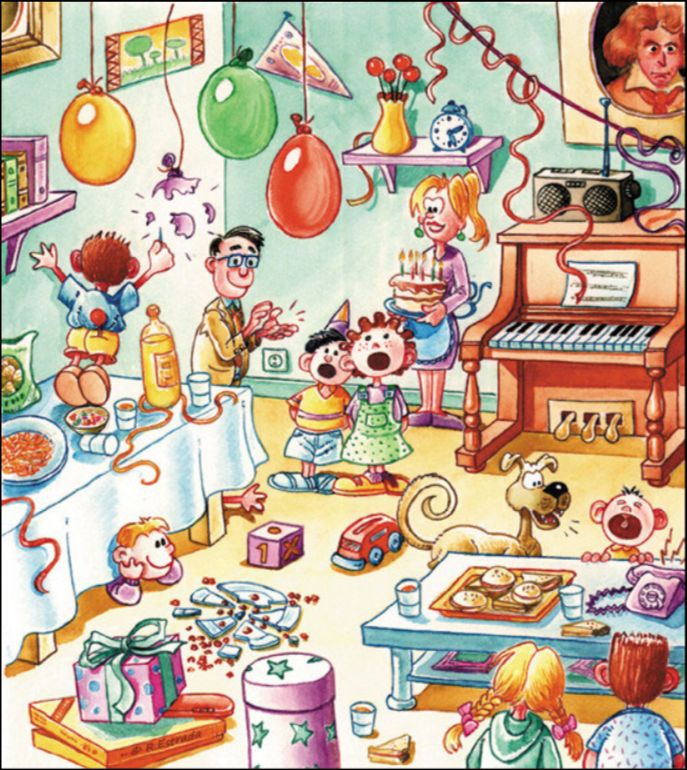 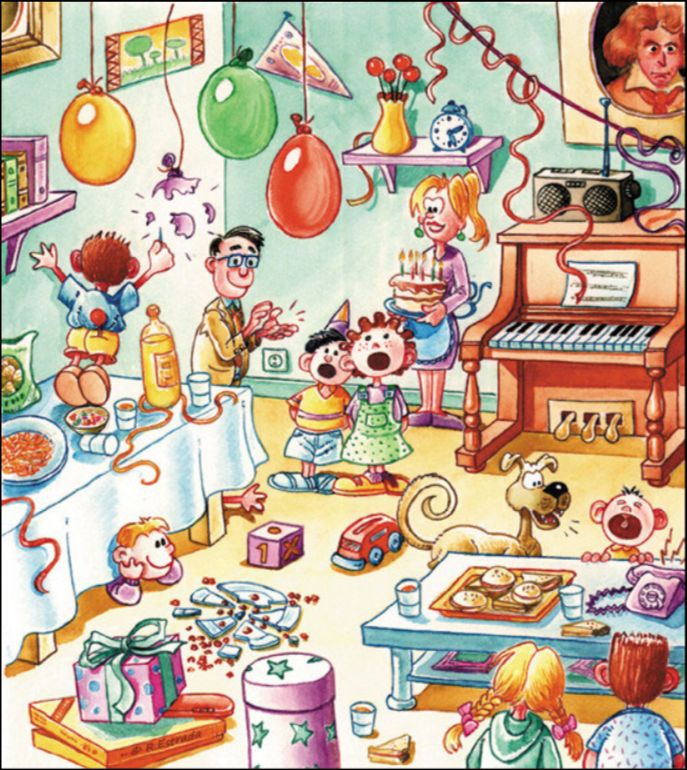 Lexical Areas: School Life
Explain to students that they will see a blurred image. 
 In pairs or groups, students have to try and guess what is happening in the picture by following the clues.  
Encourage each group to look carefully at the selected part and describe it in as much detail as possible. 
Can the students guess what  is happening in the picture?
What Is it?
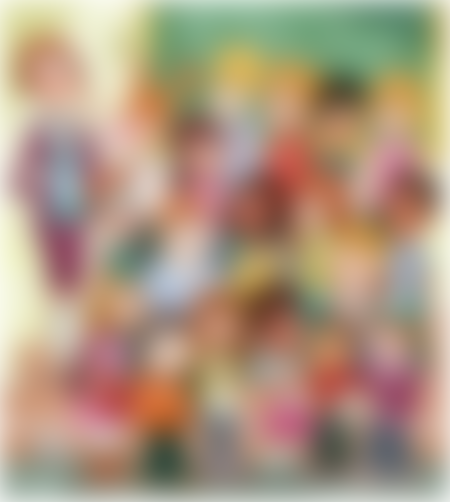 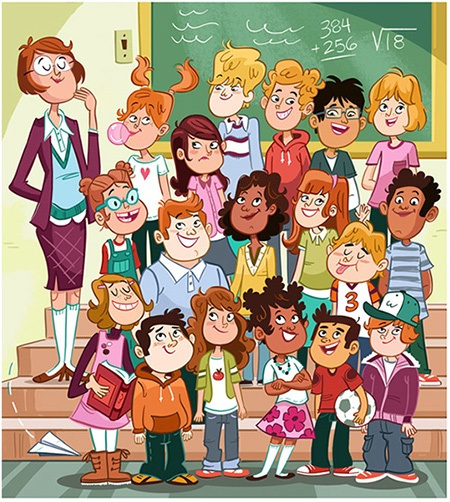 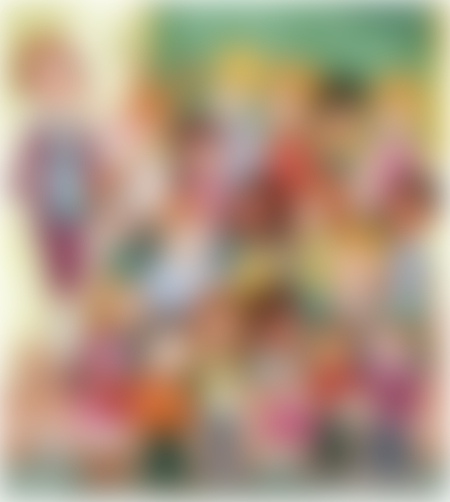 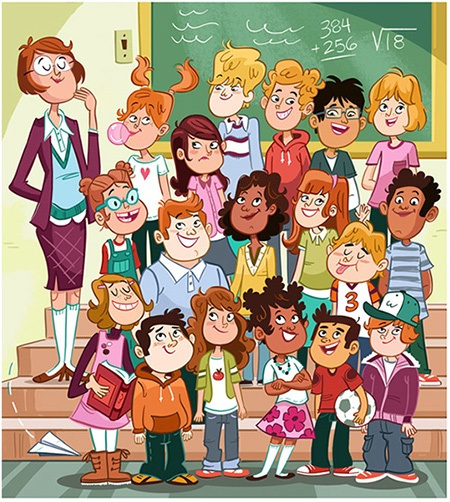 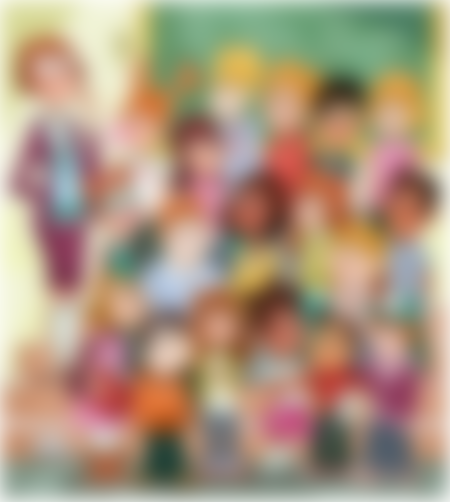 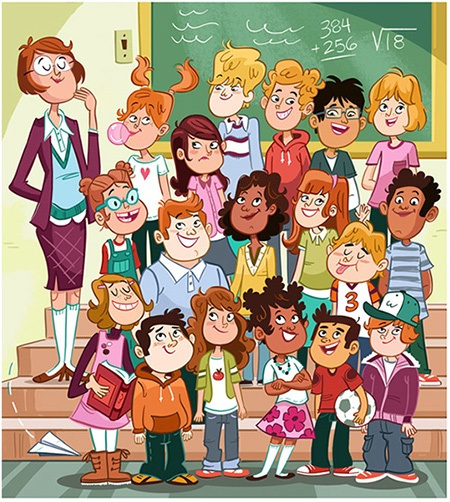 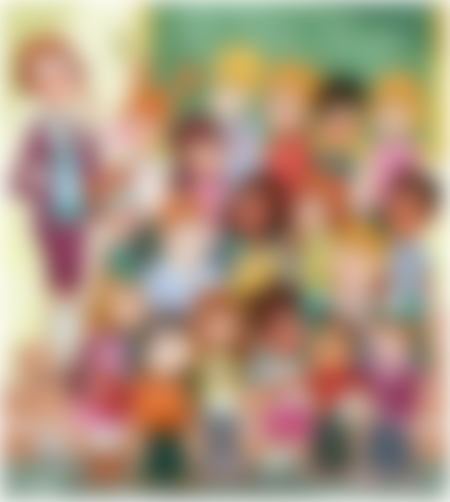 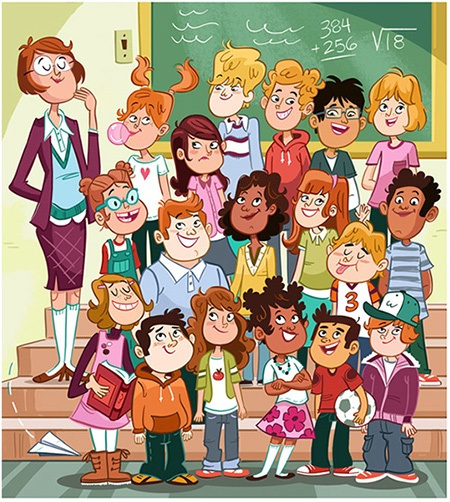 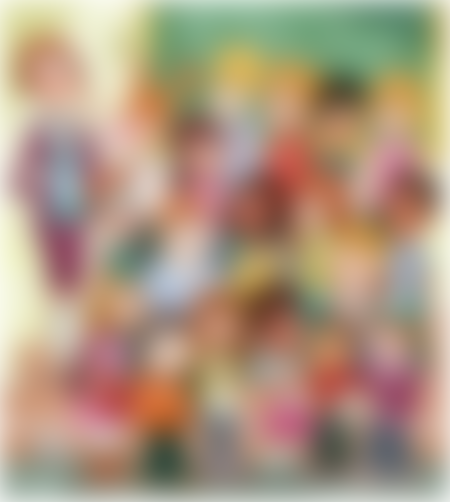 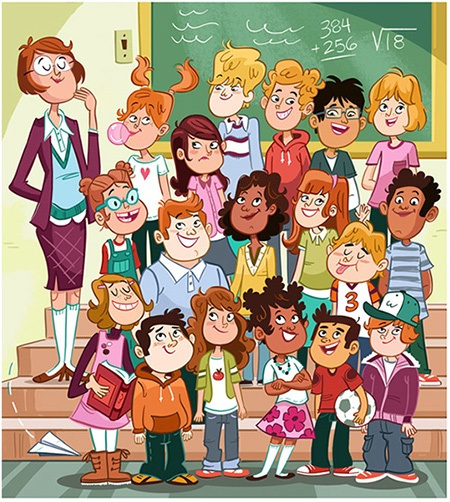 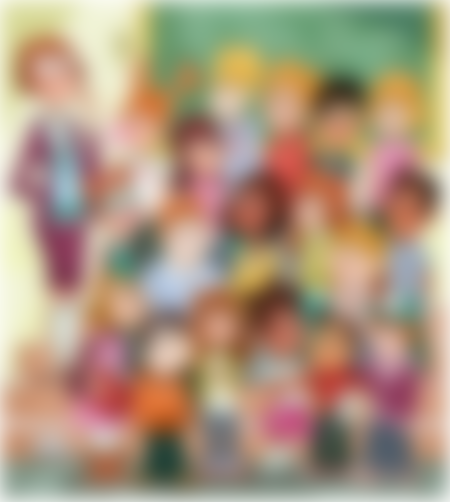 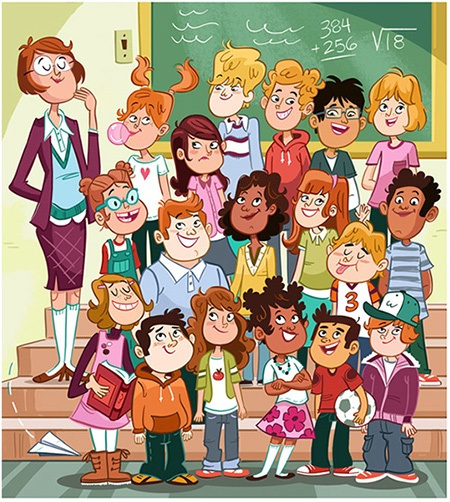 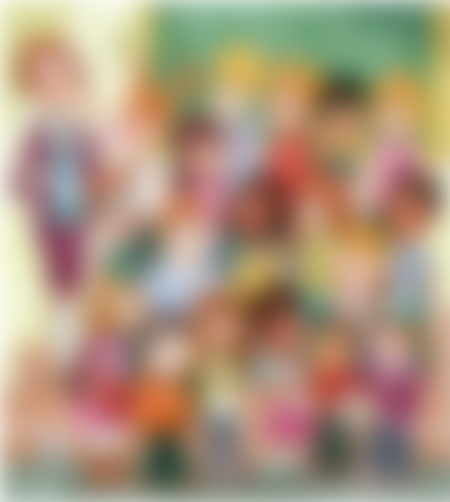 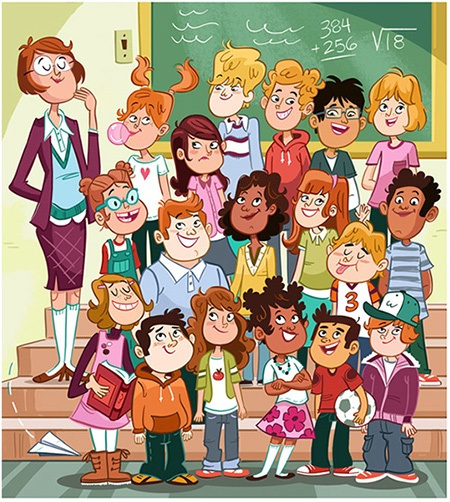 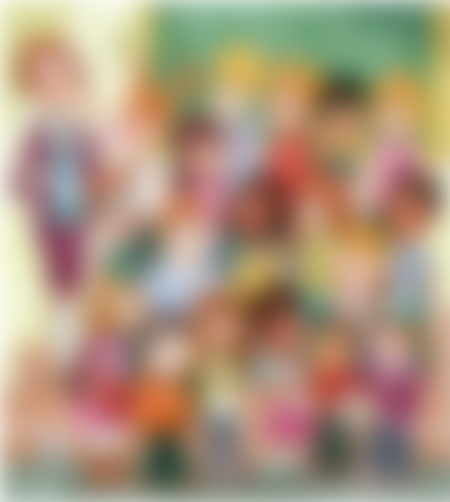 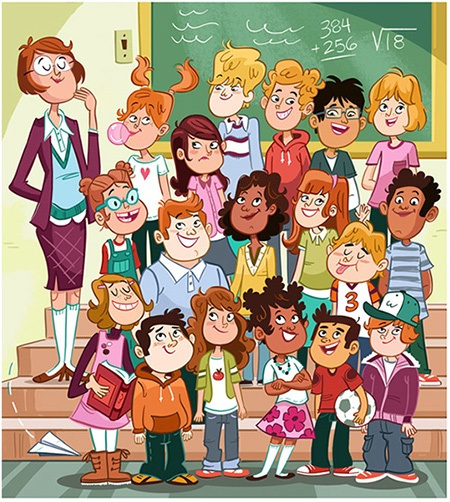 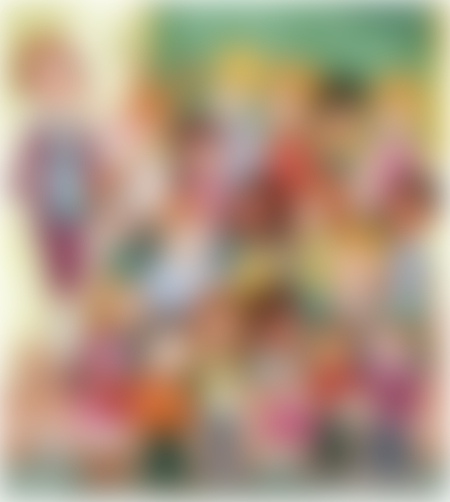 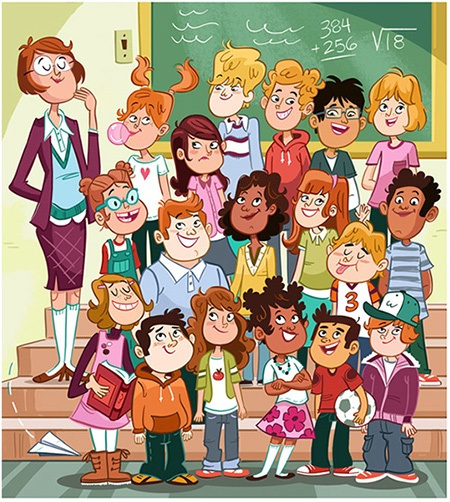 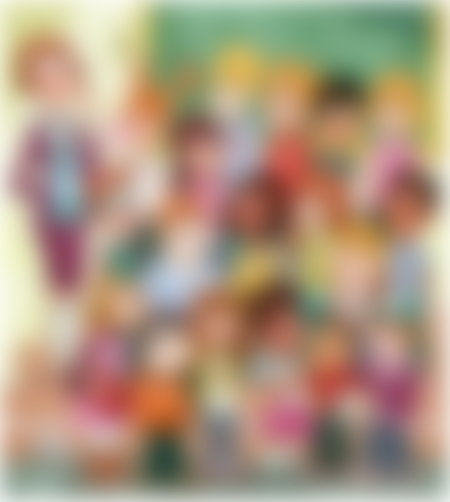 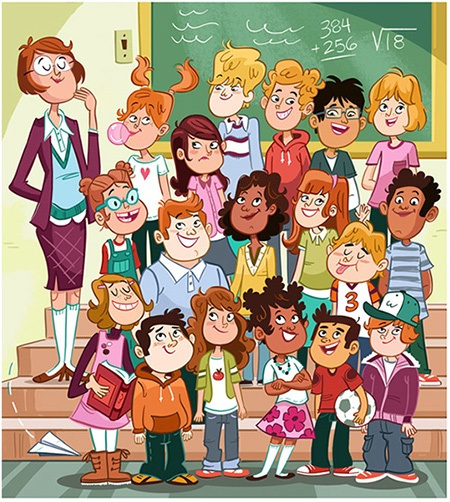 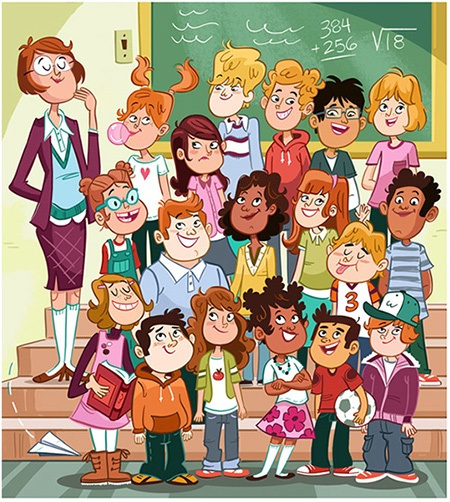 Lexical Areas: The home
Explain to students that they will see a blurred image. 
 In pairs or groups, students have to try and guess what is happening in the picture by following the clues.  
Encourage each group to look carefully at the selected part and describe it in as much detail as possible. 
Can the students guess what  is happening in the picture?
What Is it?
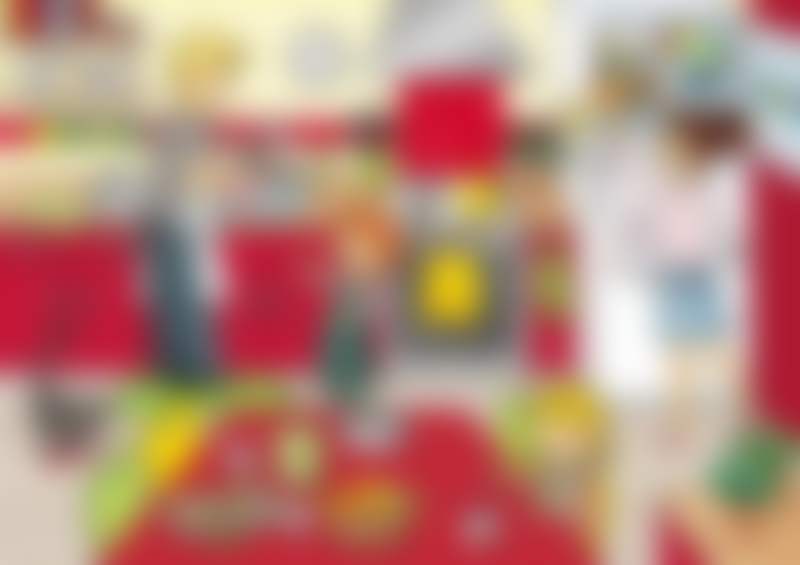 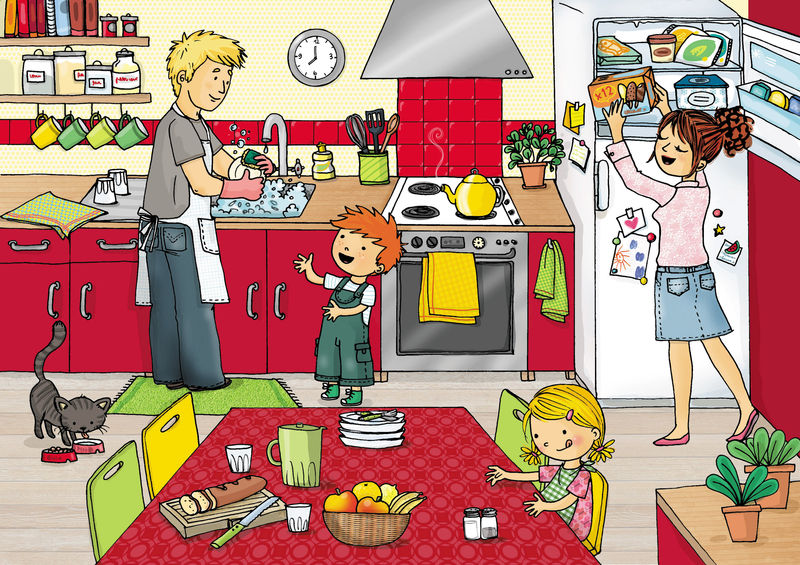 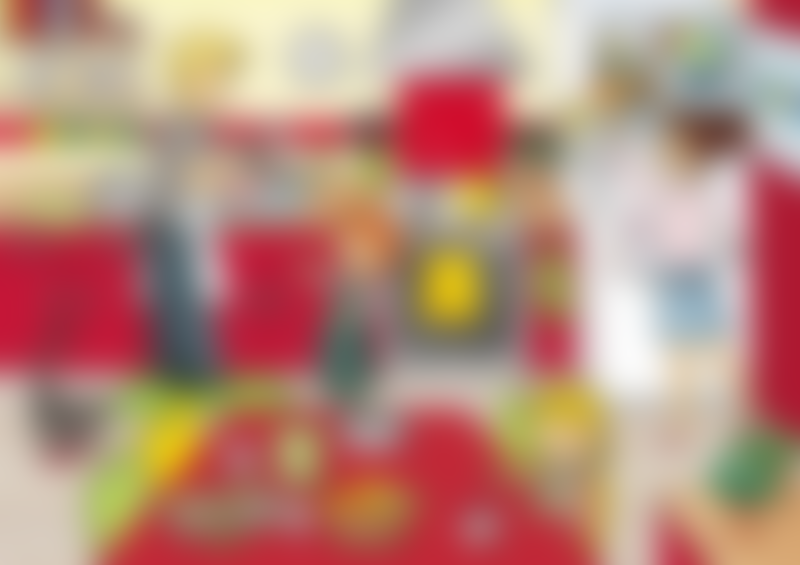 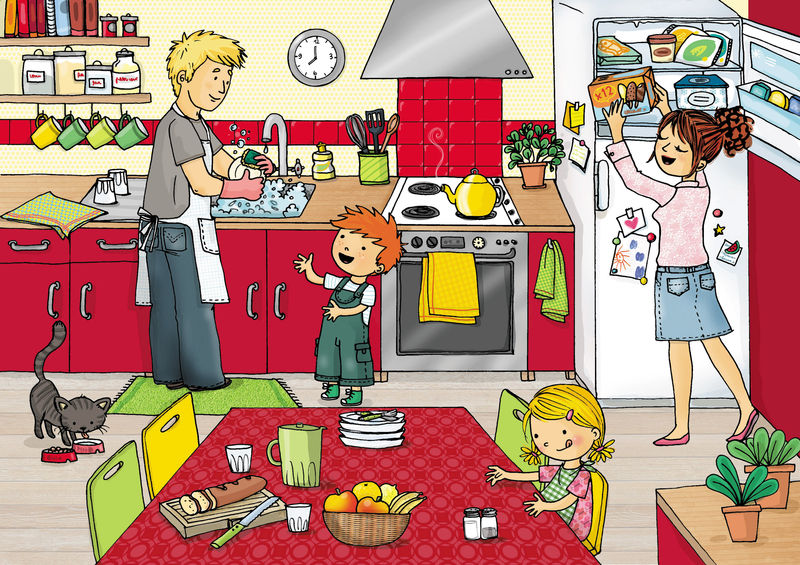 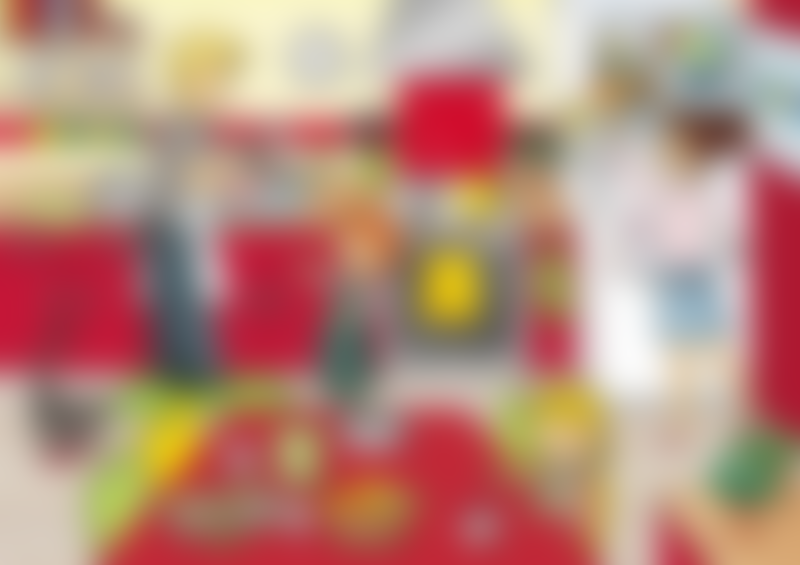 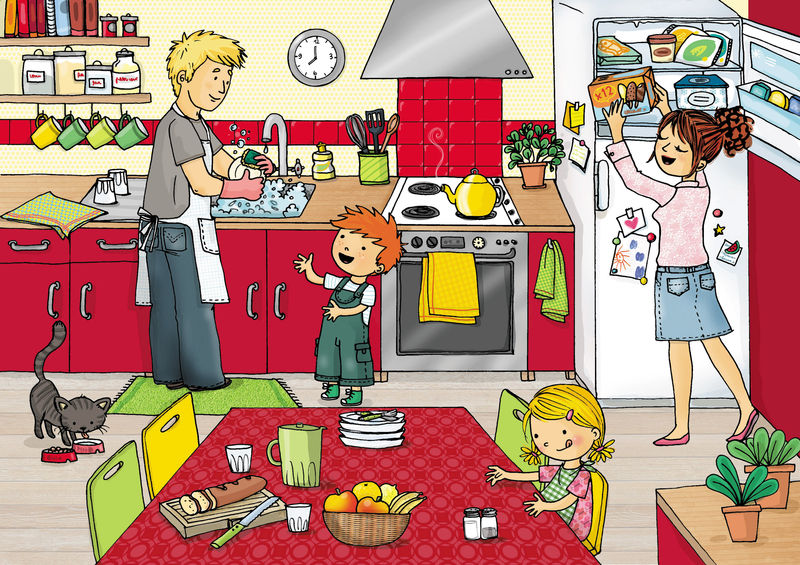 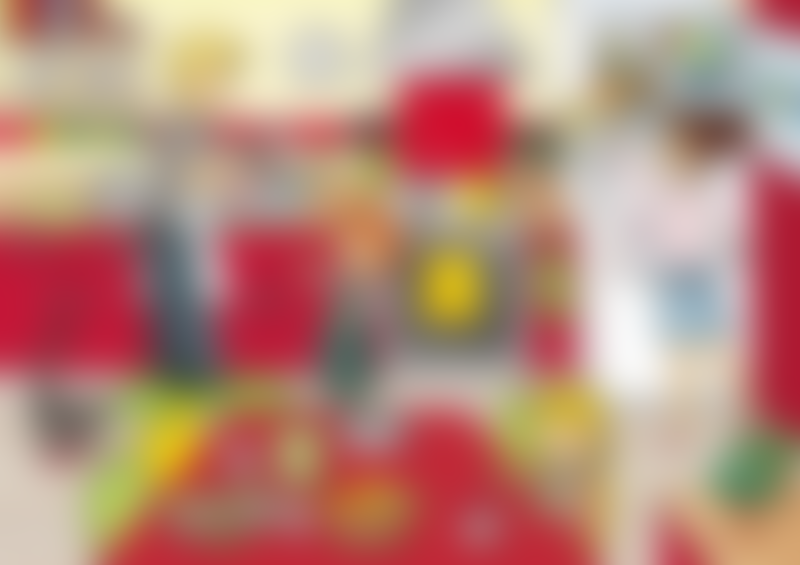 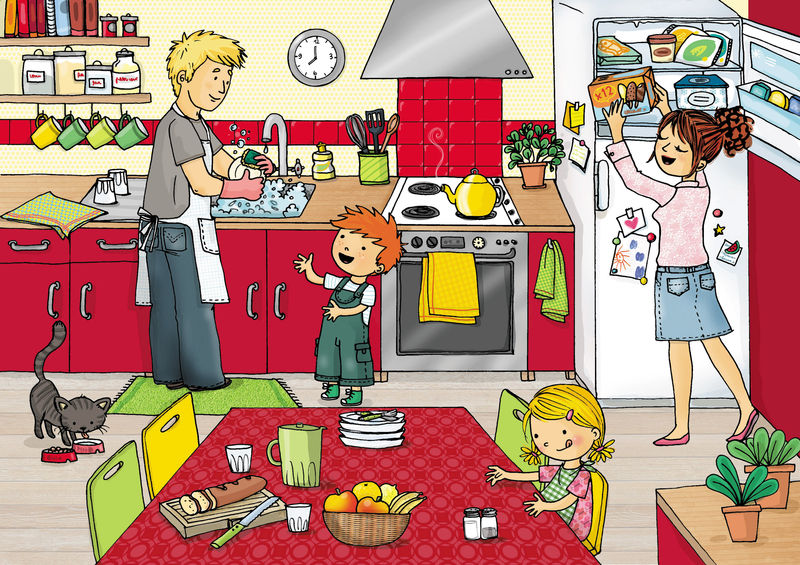 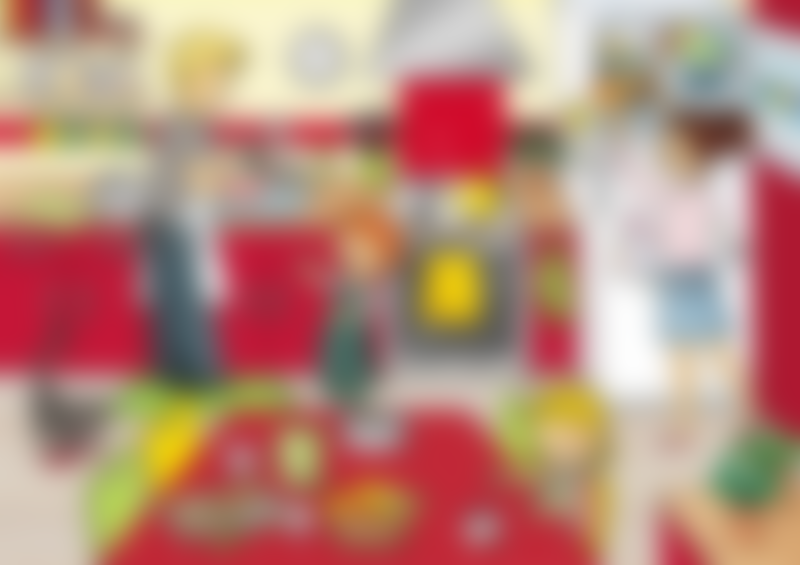 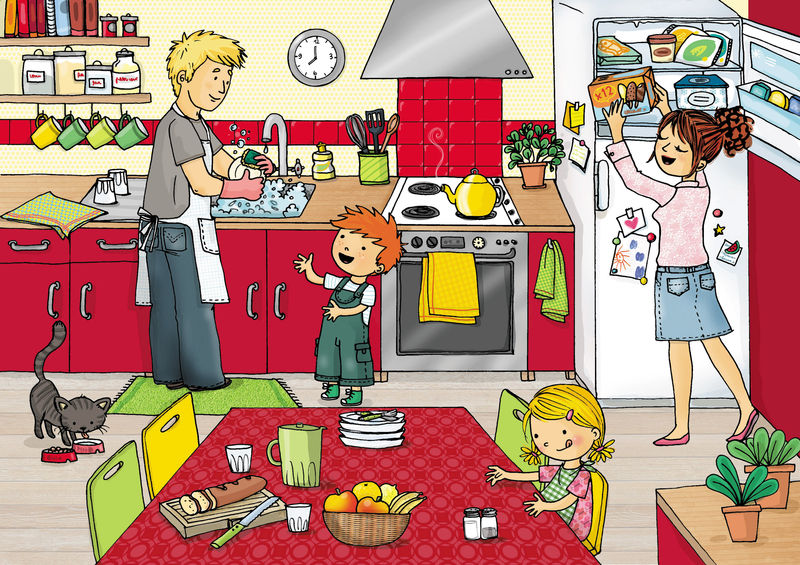 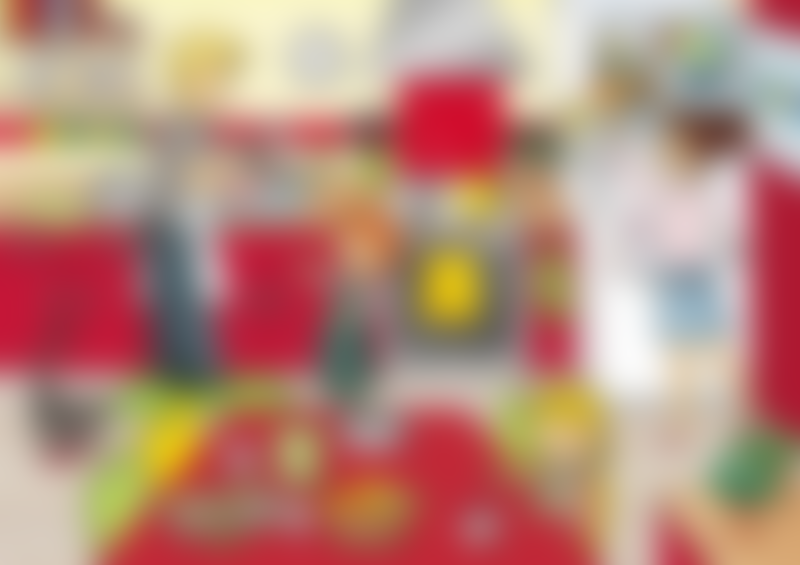 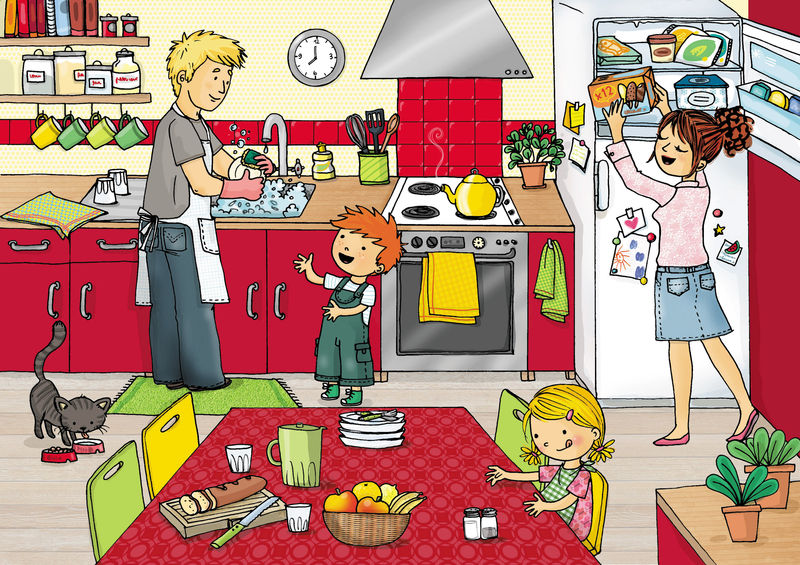 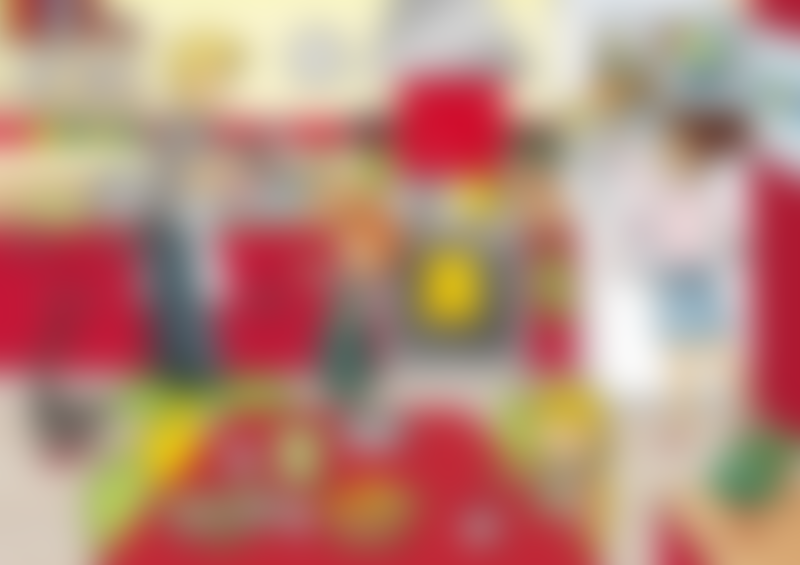 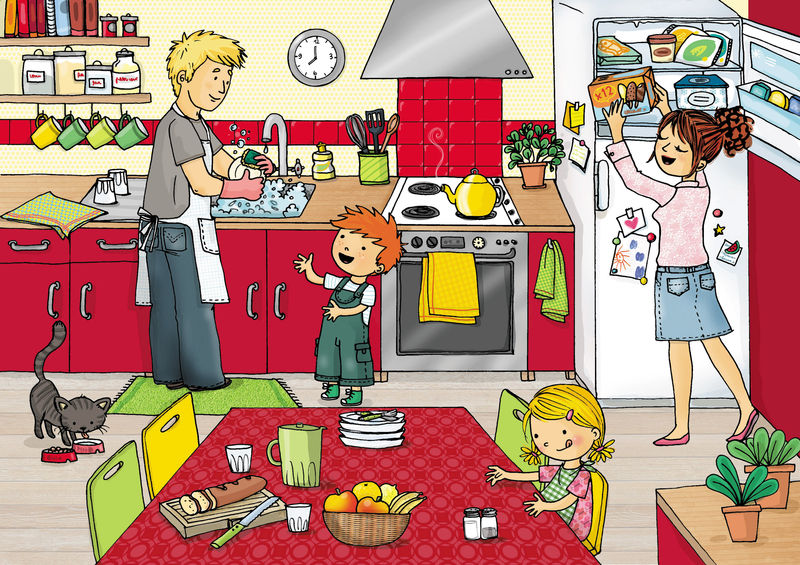 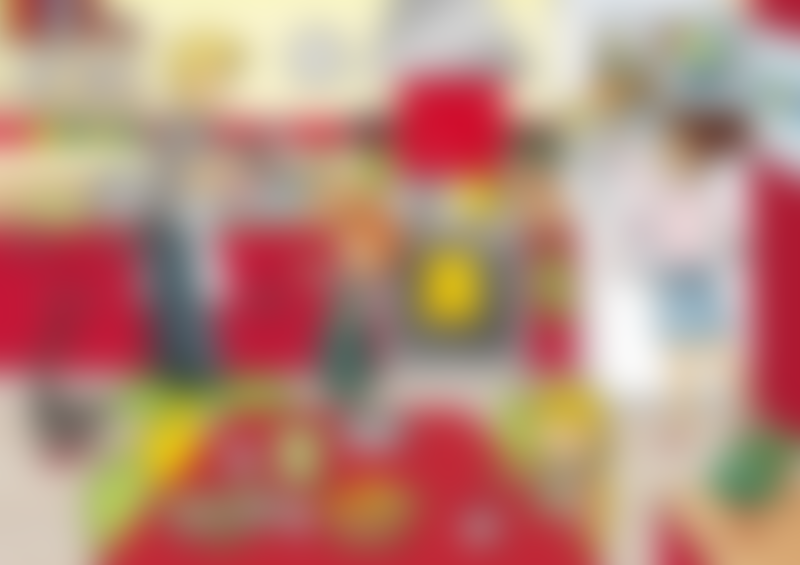 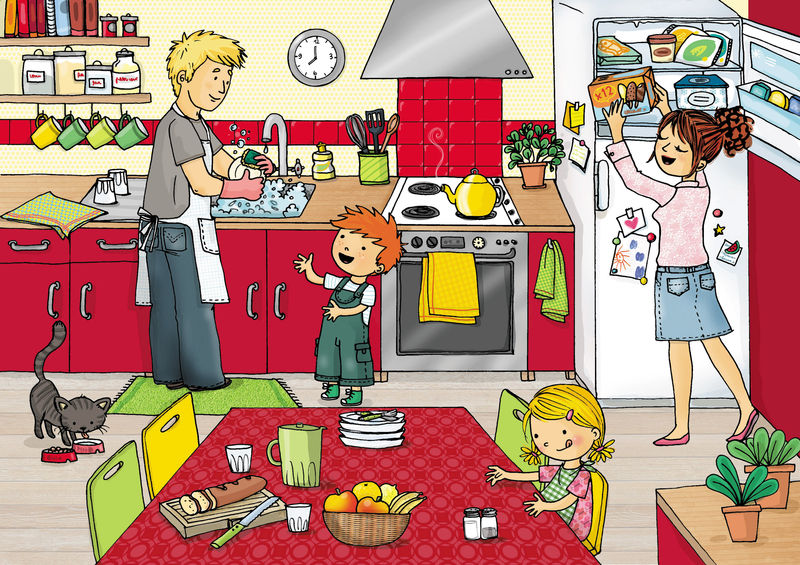 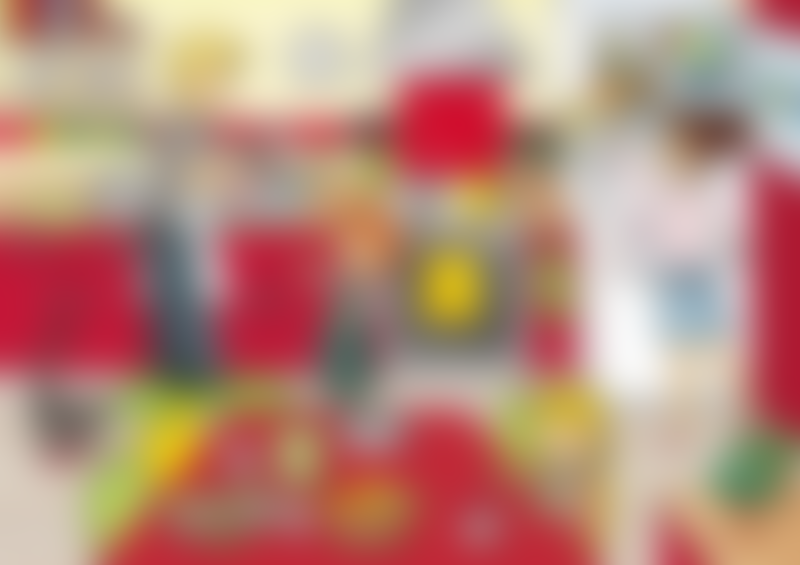 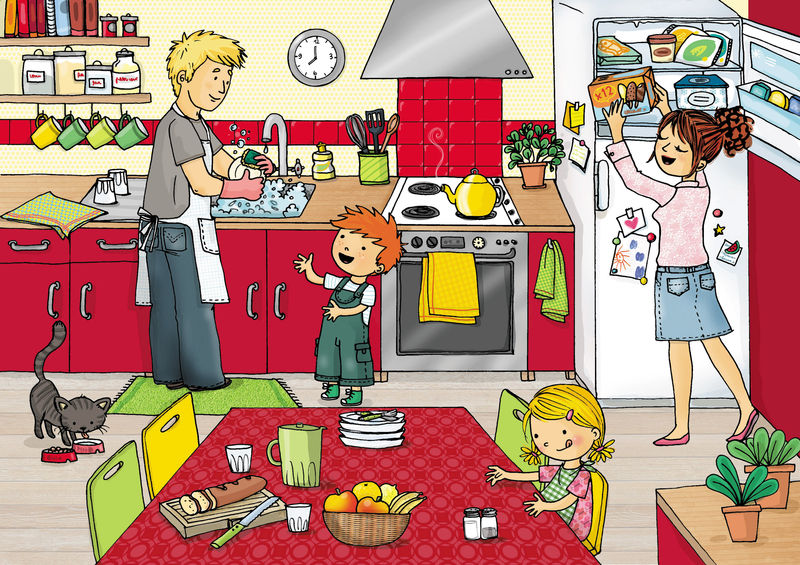 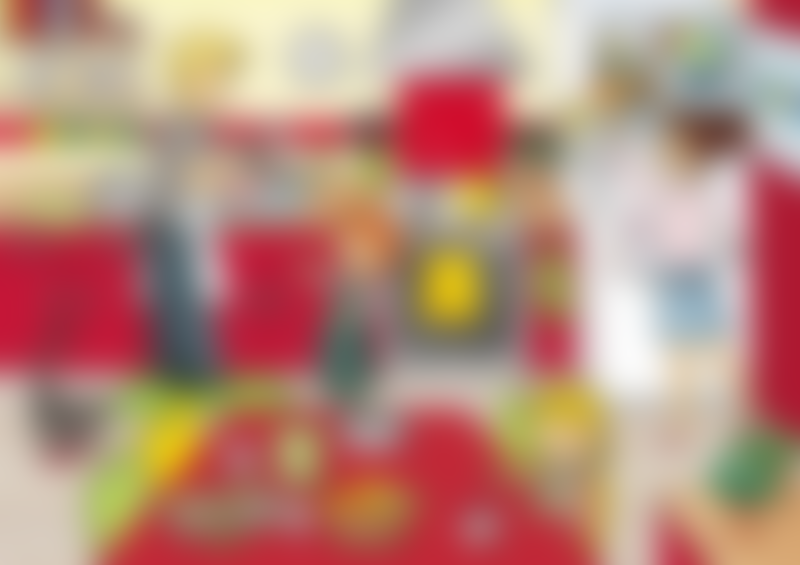 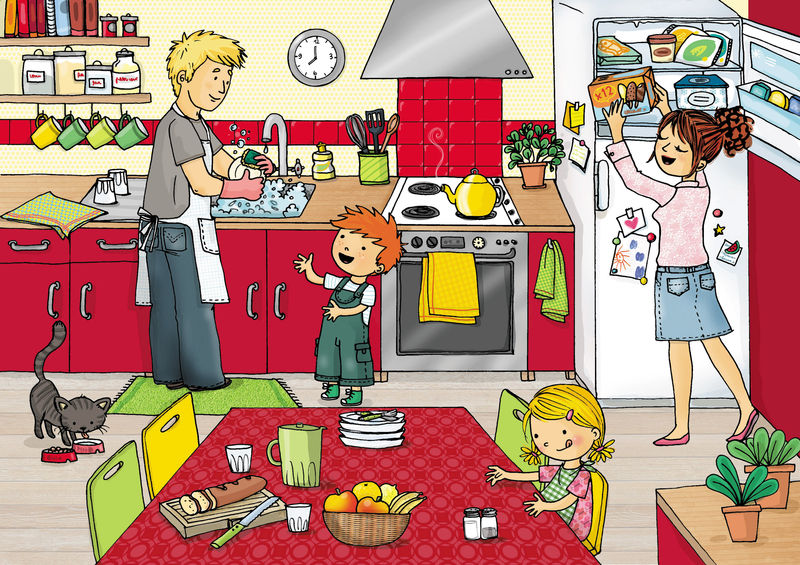 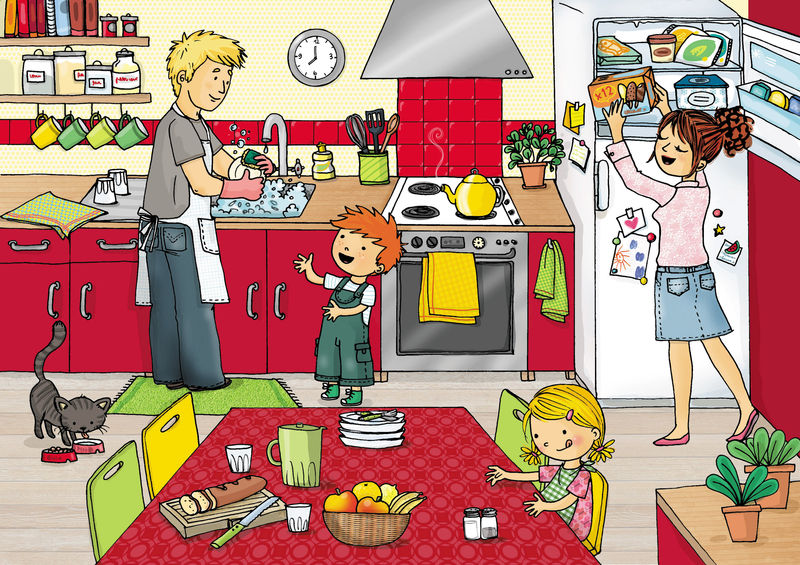